大数据分析基础
大数据分析简介
About me
方斌 (e-mail: fangbin@xmu.edu.cn)，Ph. D.
嘉庚二635
研究方向
在线消费者决策
在线交易市场
社交媒体
2023/9/18
大数据分析基础 (By Dr. Fang)
2
风力发电数字化转型
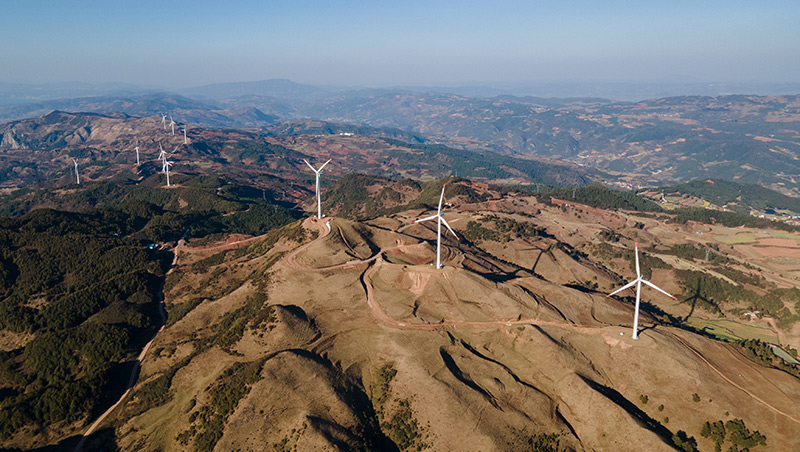 2023/9/18
大数据分析基础 (By Dr. Fang)
3
风力发电数字化转型
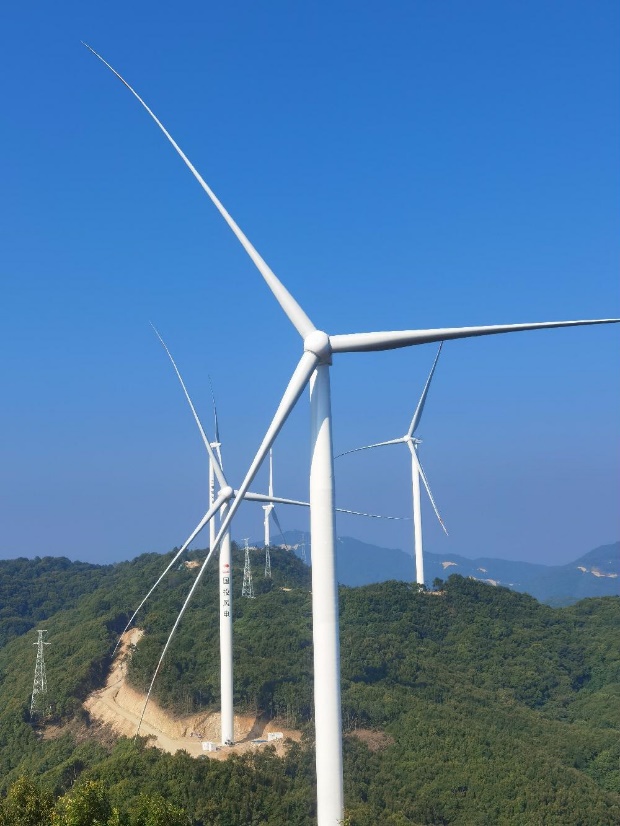 风力发电的特点
2023/9/18
大数据分析基础 (By Dr. Fang)
4
智能风场-运行管理
功率预测
基于风电场测风塔、天气预报、风机、地形地貌数据，实现风电场短期、超短期风速、功率预测，取代由值班员整理报表数据模式，按照电力调度需求格式自动生成报表内容，根据不同地域电网要求，自动或者值班员手动向上级电网调度机构上报。
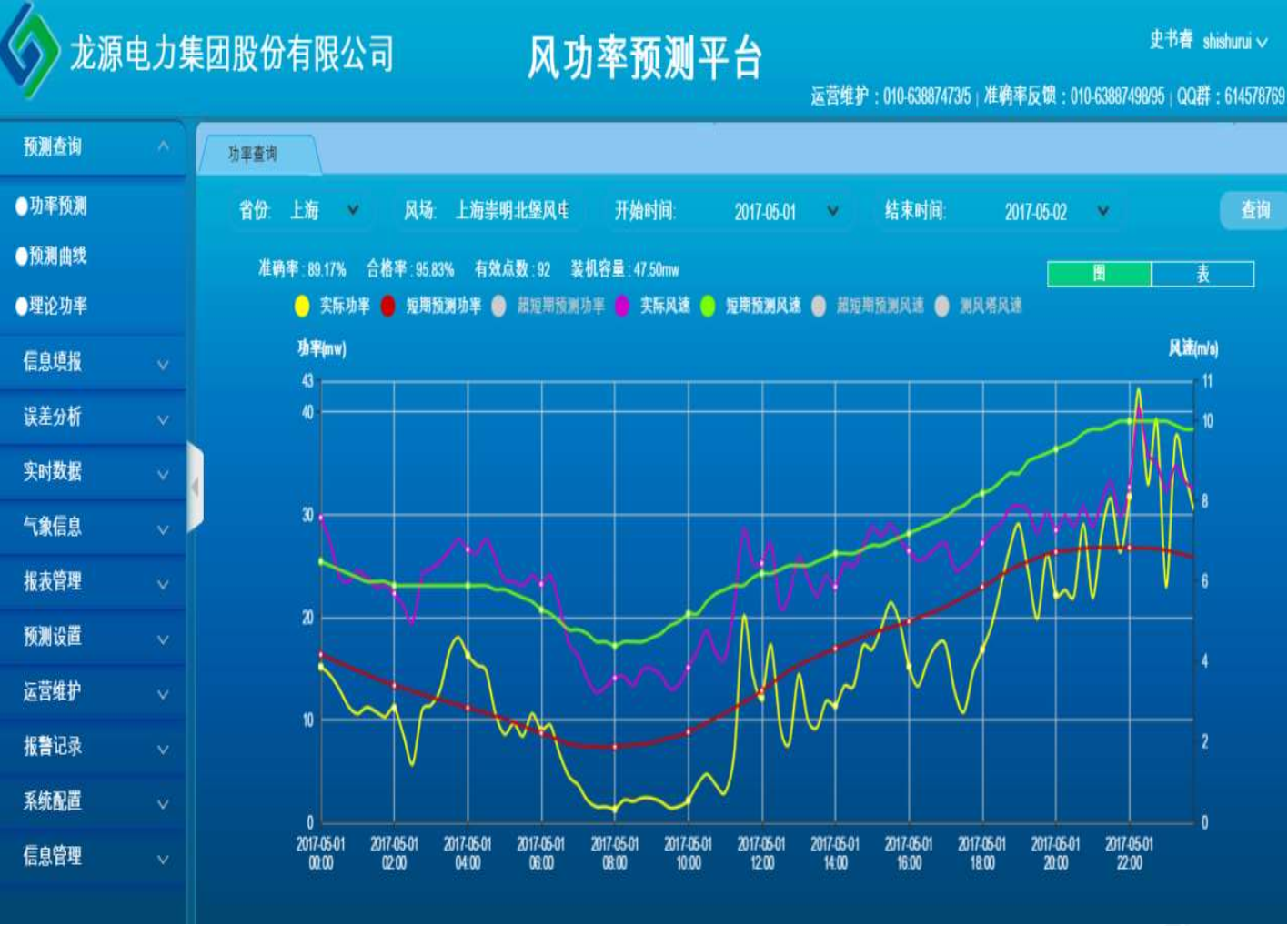 2023/9/18
大数据分析基础 (By Dr. Fang)
5
智能风场-检修管理
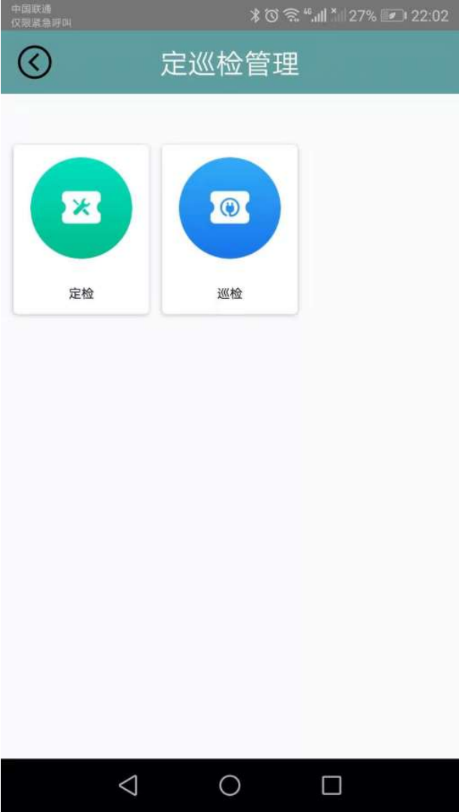 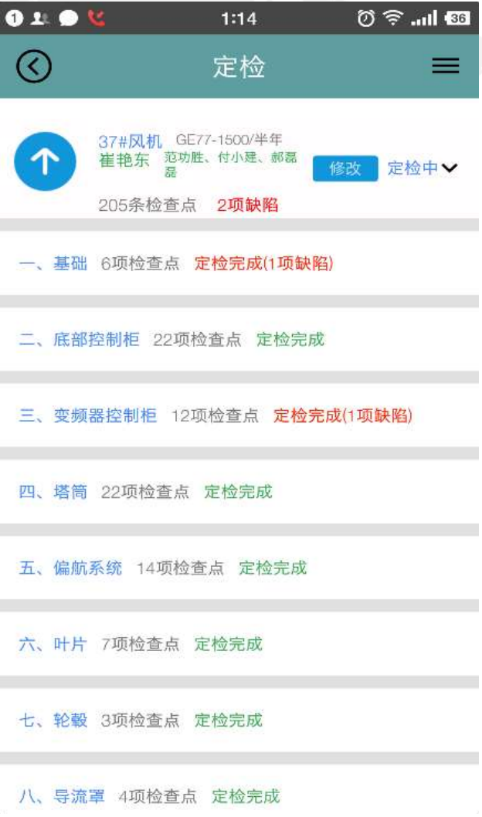 定巡检移动电子化
定巡检管理的目标是通过对定巡检计划、流程、结果的数字化，达到定巡检任务排班合理高效，作业项目零缺项和标准化，保障工作及时有效，进度和缺陷清单人人可见，随时可查。利用信息数字化和移动互联网，实现定巡检流程的自动化，定巡检的移动化作业，缺陷统计的自动化，从而提升定巡检效率和闭环管理。
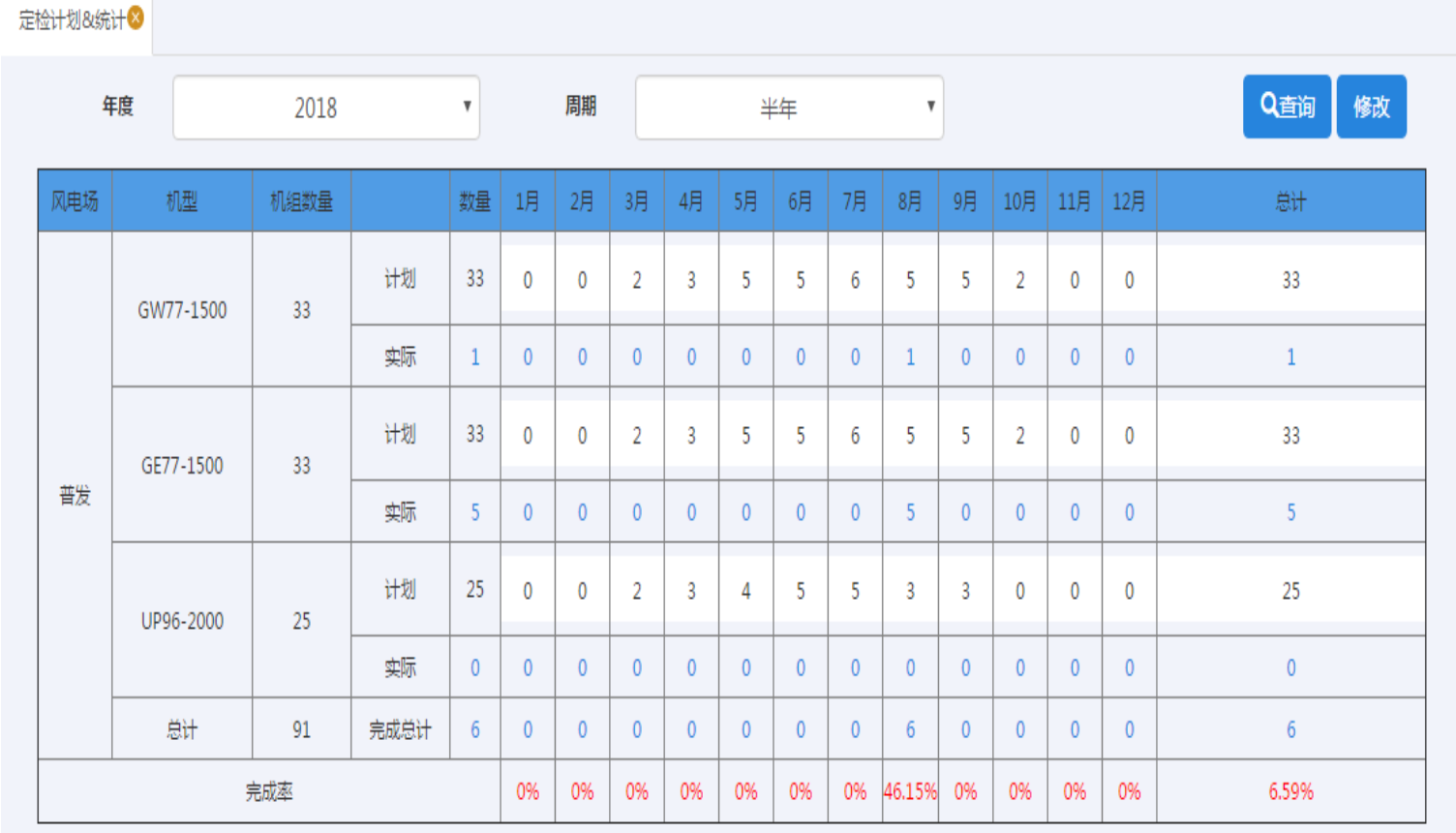 进度跟踪电子化
2023/9/18
大数据分析基础 (By Dr. Fang)
6
智能风场-检修管理
故障判断移动电子化
积累每种机型各种故障判断专家经验，为风电场人员开展风电机组故障处理提供快捷、有效的故障原因分析及解决方案，降低故障判断难度，加速新员工技能提升。
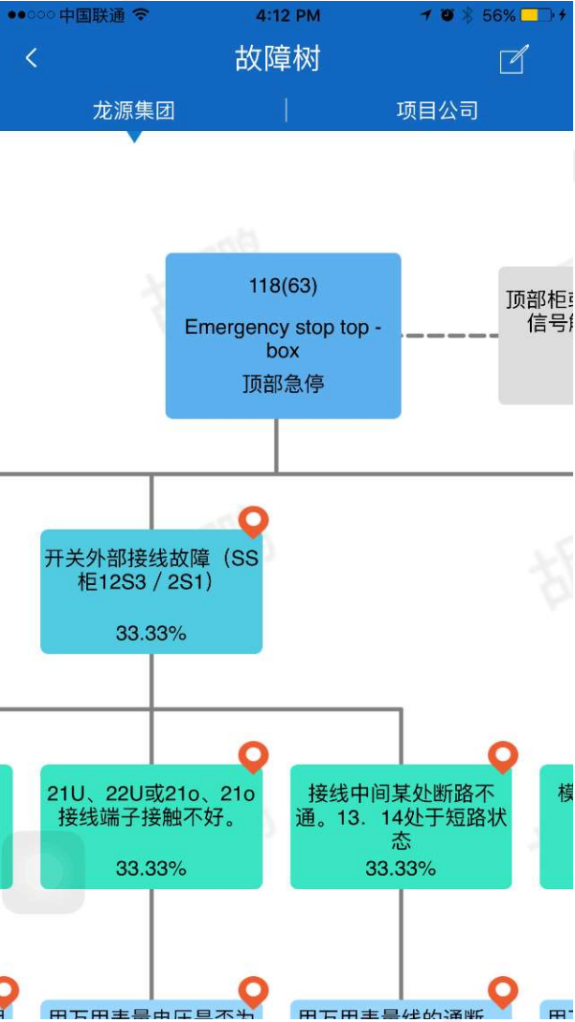 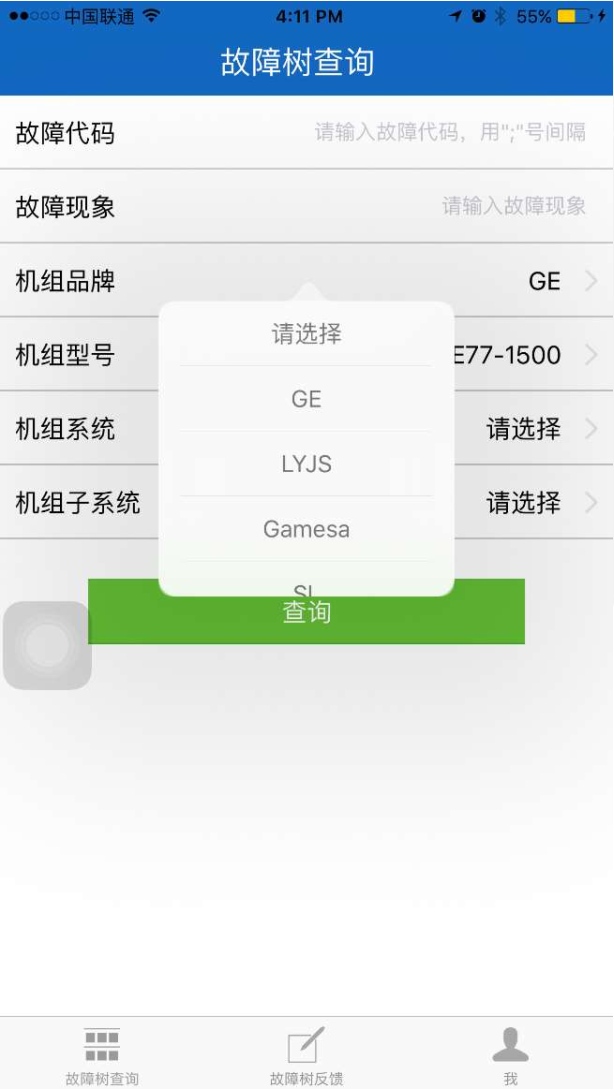 2023/9/18
大数据分析基础 (By Dr. Fang)
7
智能风场-检修管理
检修作业穿戴设备智能化
通过作业人员佩戴智能安全帽，实现作业视频采集、人员通讯、人员定位、紧急报警、作业操作规范监测、专家远程协助等功能，为风电场运检作业提供有效帮助。
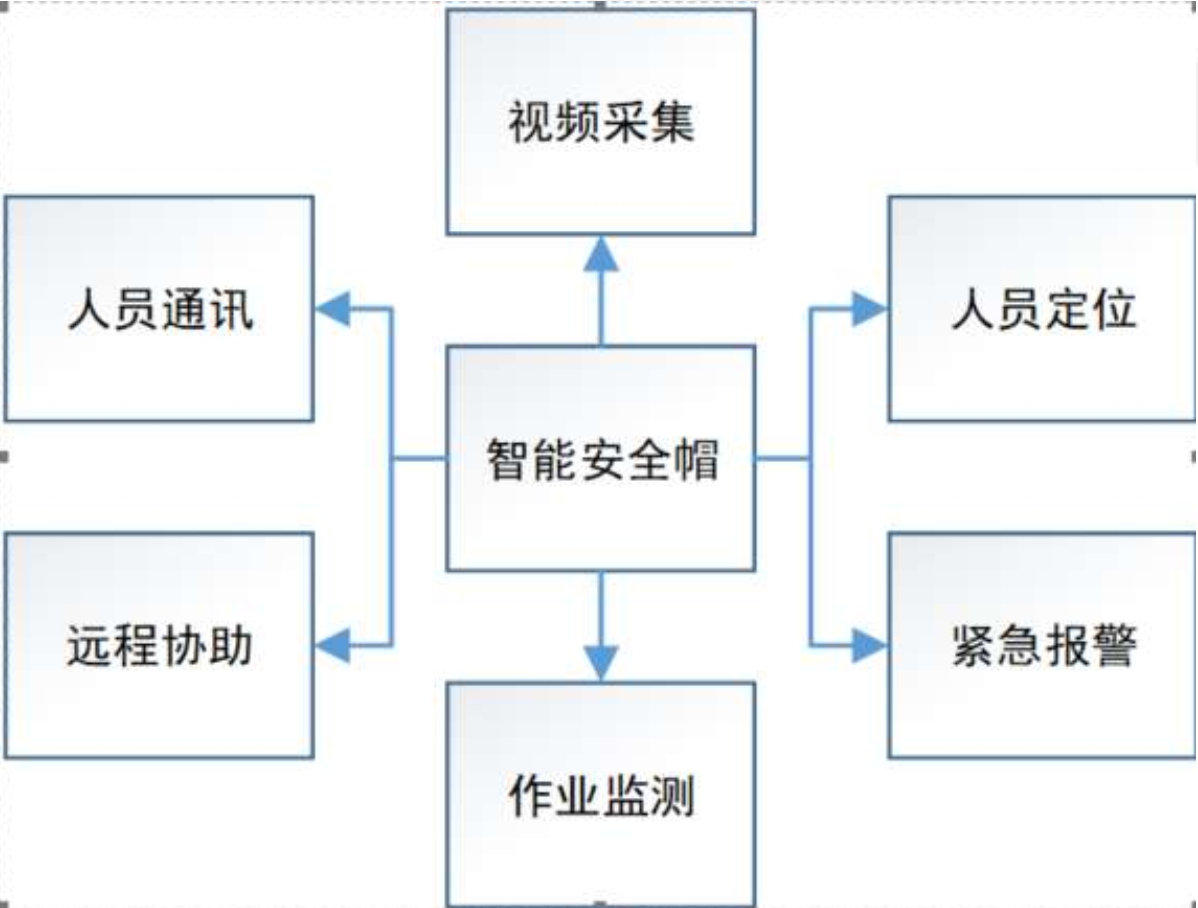 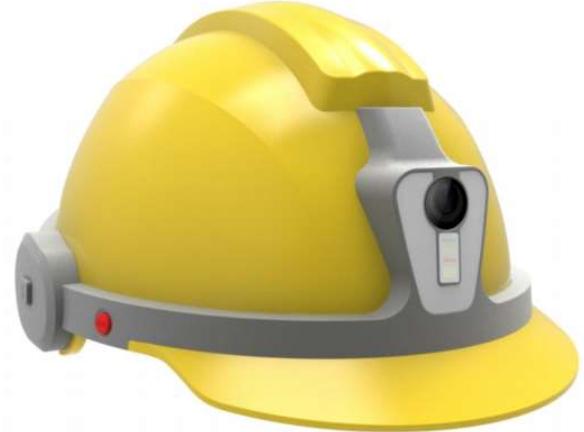 2023/9/18
大数据分析基础 (By Dr. Fang)
8
智能风场-检修管理
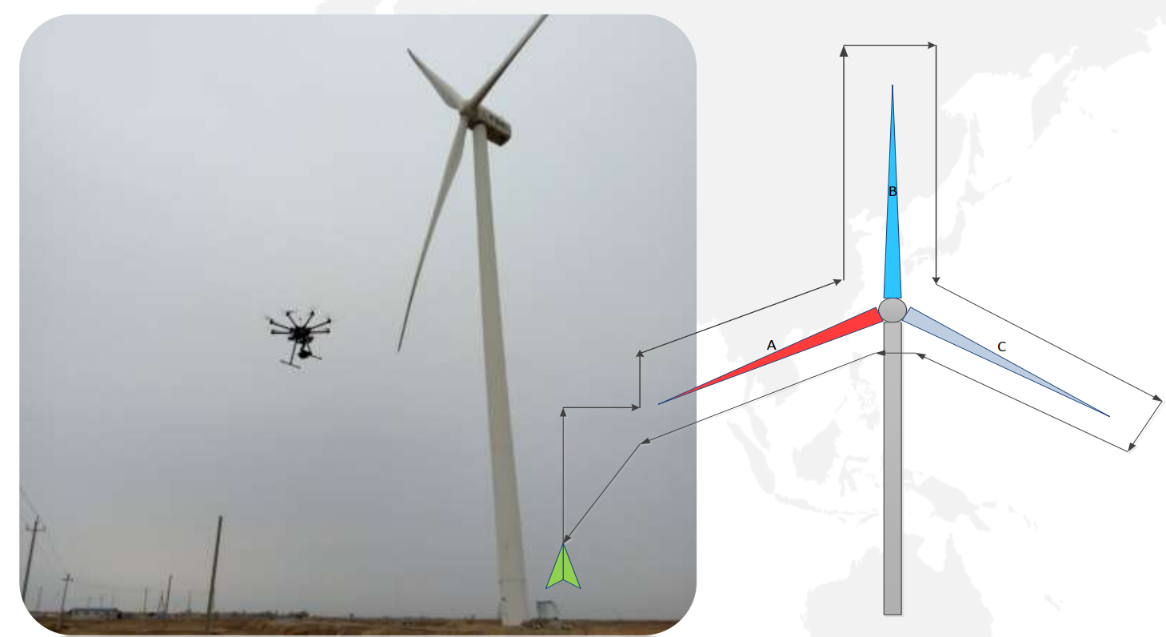 叶片检测科技化
利用无人机巡检手段，携带可见光高清摄像机、激光测距仪等传感器进行叶片高空巡检，能够快速地进行故障检查和故障信息确认，实现叶片表面损伤初筛的目标。
通过风电场叶片数字管理平台完成叶片巡检数据（图像、视频信息）的存储管理及数据的分析处理（叶片缺陷数据智能识别技术正在研究中）工作，再经过综合判断和分析，快速完成故障信息确认及缺陷定位，根据不同的缺陷给出针对性的修复建议，实现报告自动化出具的功能。
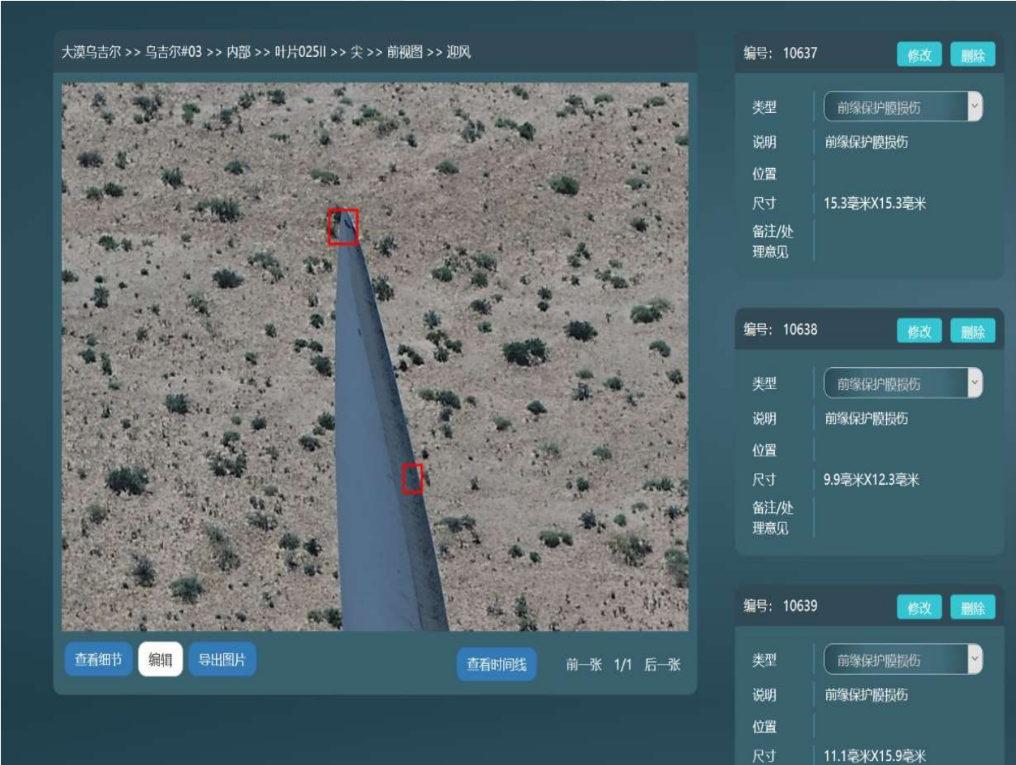 2023/9/18
大数据分析基础 (By Dr. Fang)
9
智能风场-检修管理
设备健康管理-振动监测与智能诊断
在风电机组的主轴、齿轮箱、发电机等传动链安装8~9个振动加速度传感器，采集传动链振动信号，采用风机智能诊断模型算法，将智能诊断模型嵌入到风机就地监测与诊断单元，可实现风机振动状态就地诊断、自动预警，不需要人工干预，诊断结果一目了然。
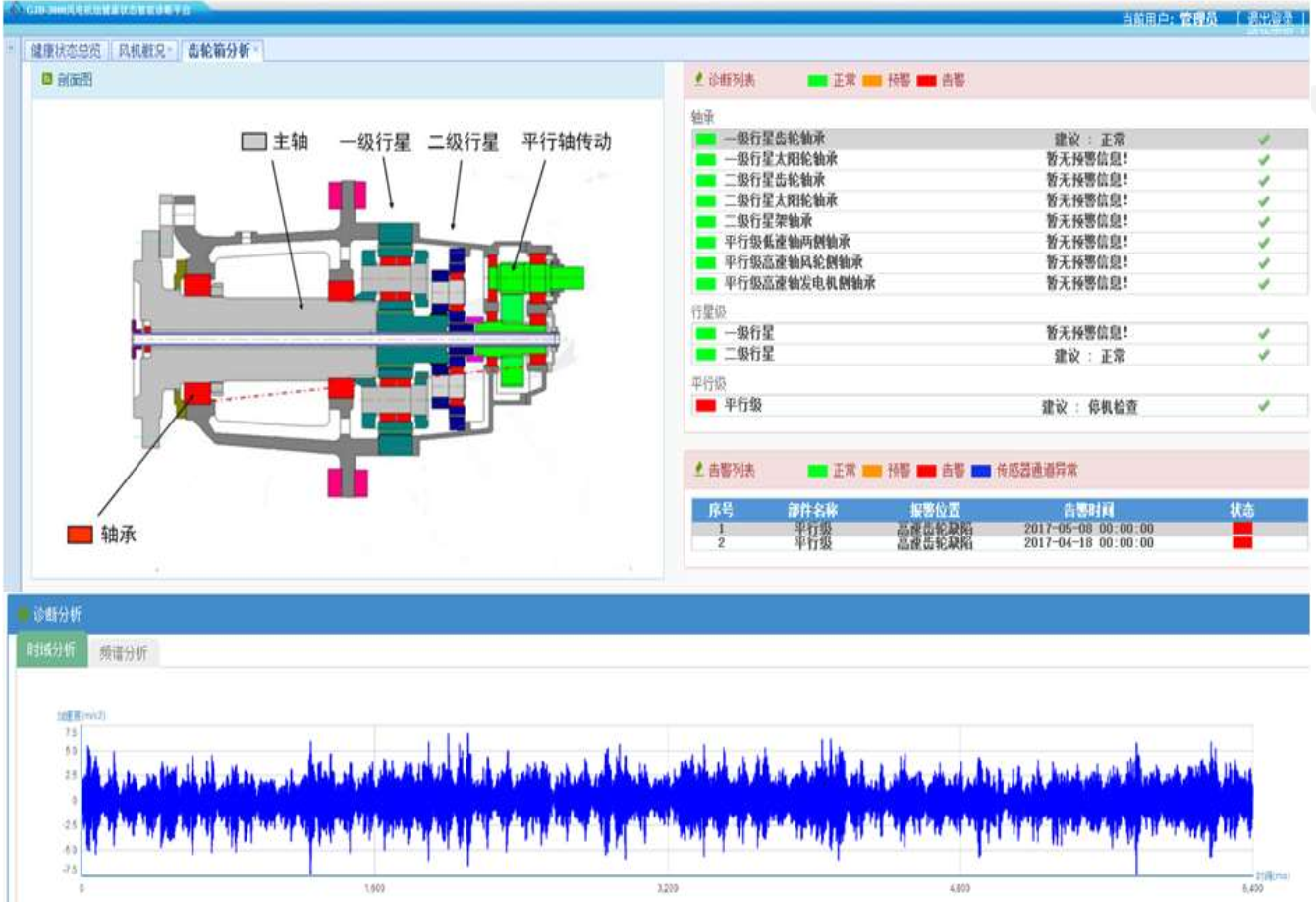 2023/9/18
大数据分析基础 (By Dr. Fang)
10
智慧集控中心-指挥大厅
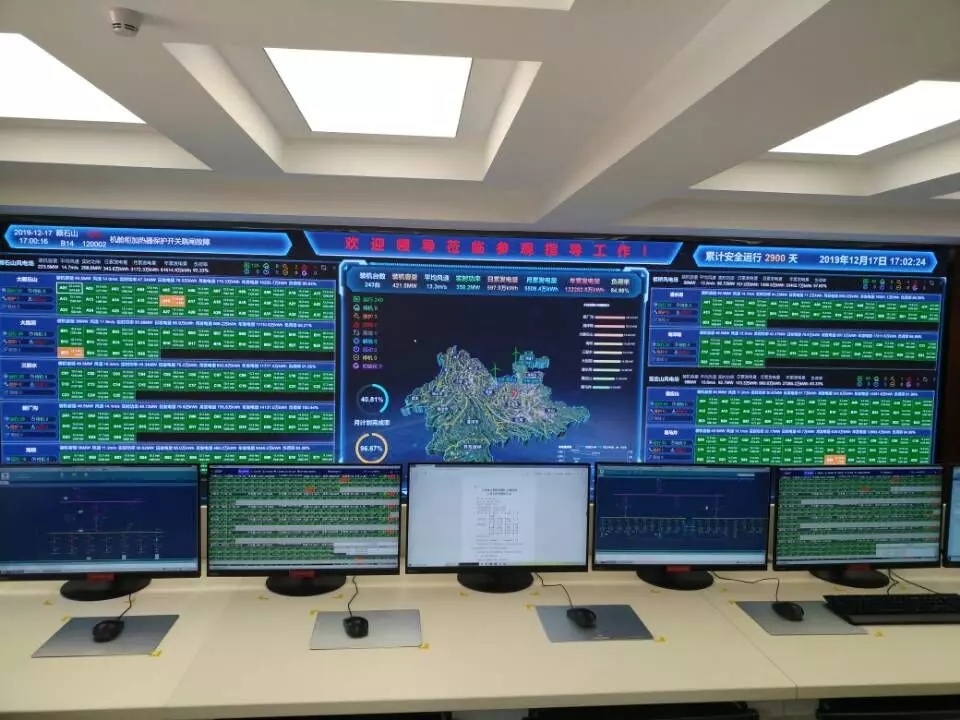 2023/9/18
大数据分析基础 (By Dr. Fang)
11
智能风场效益分析
2020年国家能源集团X区域大数据集控平台应用效果
2023/9/18
大数据分析基础 (By Dr. Fang)
12
无处不在的大数据分析
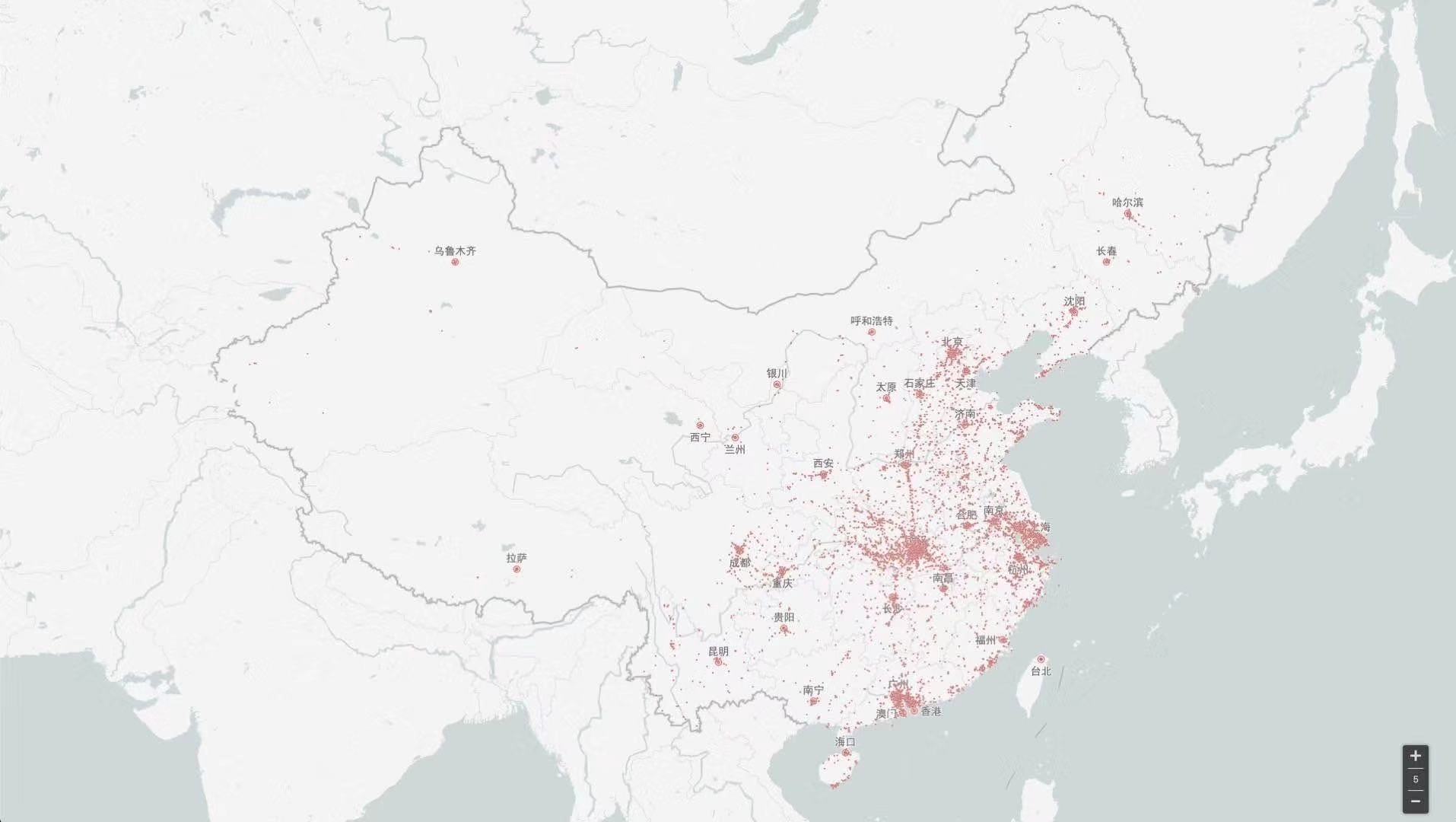 移动支付数据预测新冠疫情
商品推荐——你“决定”了你能看到什么
淘宝个性化的首页
你的消费水平决定了淘宝给你看什么：同样的关键词，不同的搜索结果
社交媒体信息流——抖音视频内容、广告位置、广告内容
充电宝租赁——不同地区不同价格
保险保费千人千面
平安医疗保险运动越多打折越多
基于使用行为的车险（Usage-Based Insurance）
上市公司监管——獐子岛公司扇贝跑路事件
供应链管理
亚马逊推出“一小时快递”服务
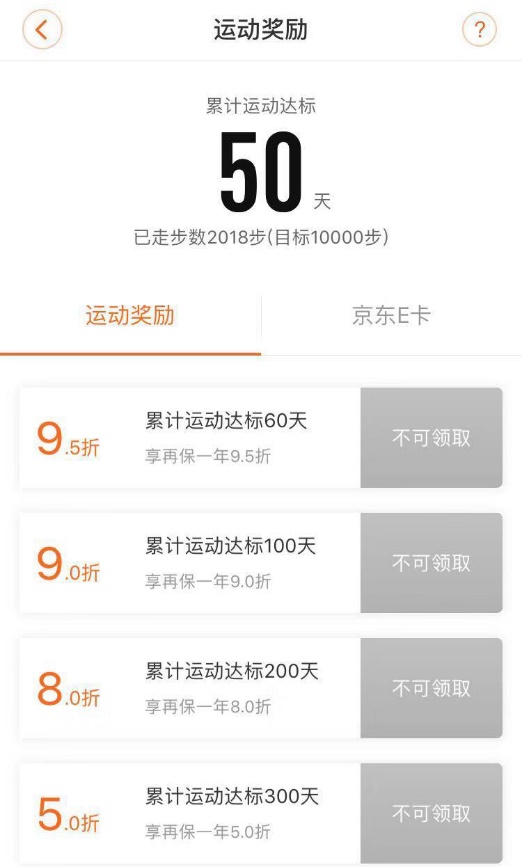 2023/9/18
大数据分析基础 (By Dr. Fang)
13
大数据的产生
大数据分析为何变得如此普及？
技术进步带来了数据爆炸
采集技术的进步
存储（硬件）技术的进步
其它硬件技术的进步
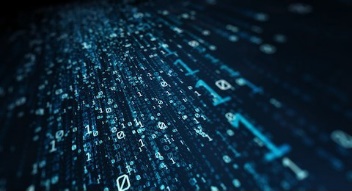 2023/9/18
大数据分析基础 (By Dr. Fang)
14
大数据的产生
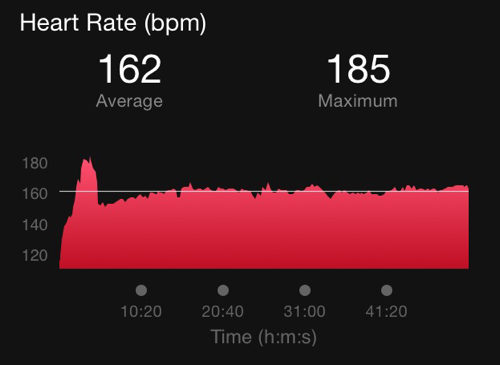 数据采集技术的进步
跑步的进化史
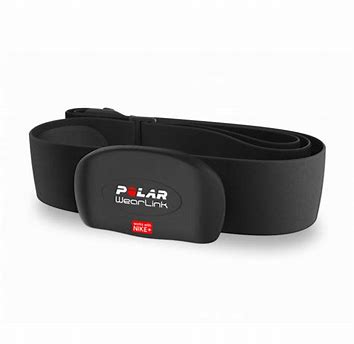 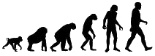 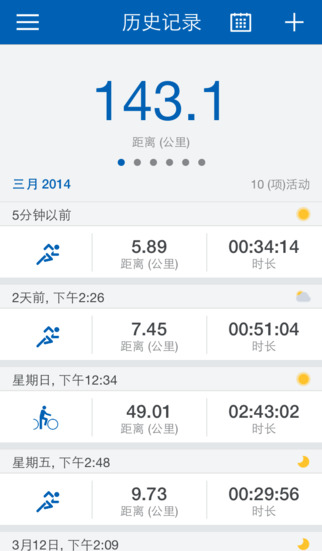 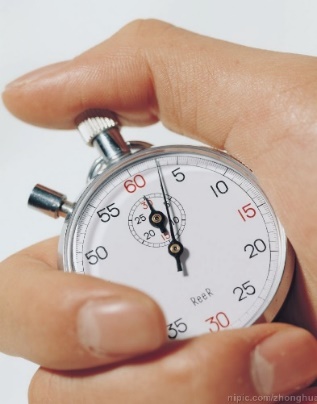 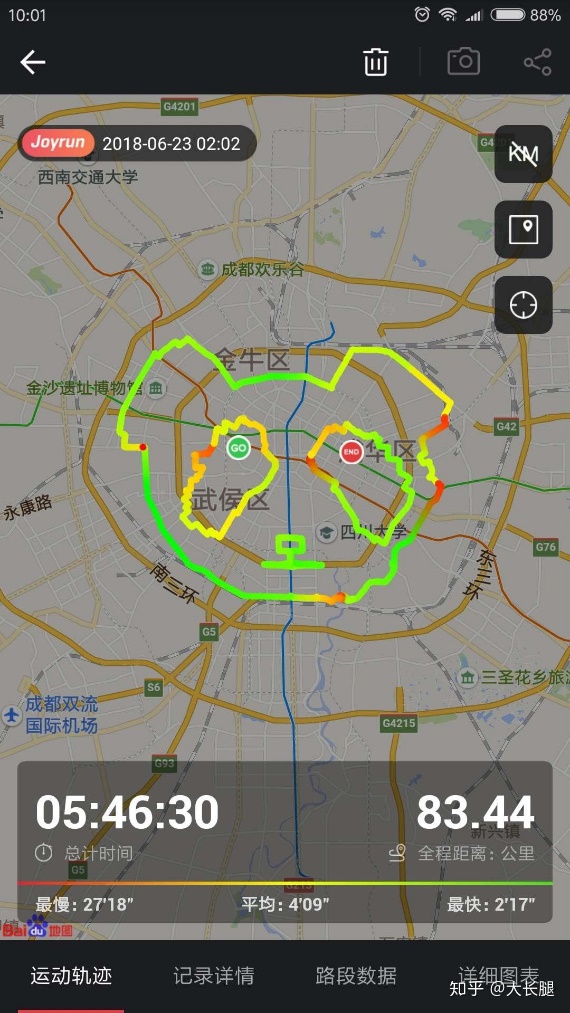 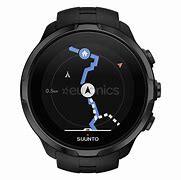 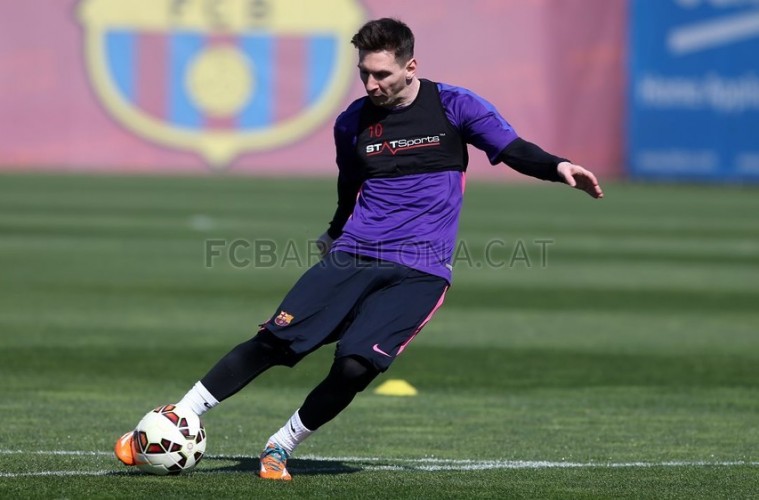 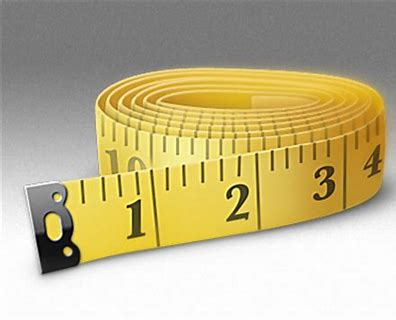 2023/9/18
大数据分析基础 (By Dr. Fang)
15
大数据的产生
数据采集技术的进步
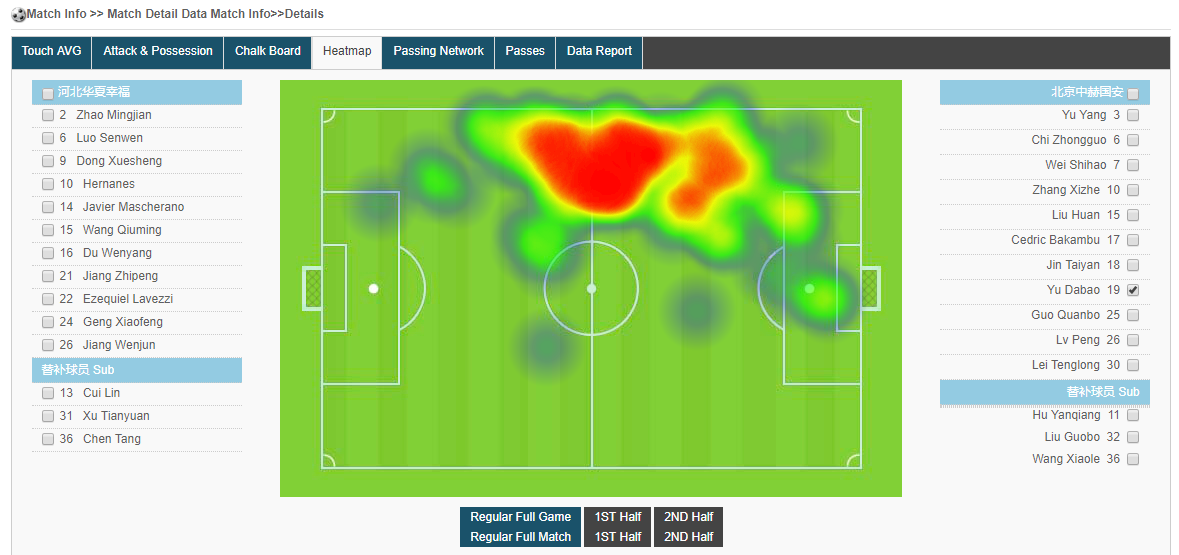 2023/9/18
大数据分析基础 (By Dr. Fang)
16
大数据的产生
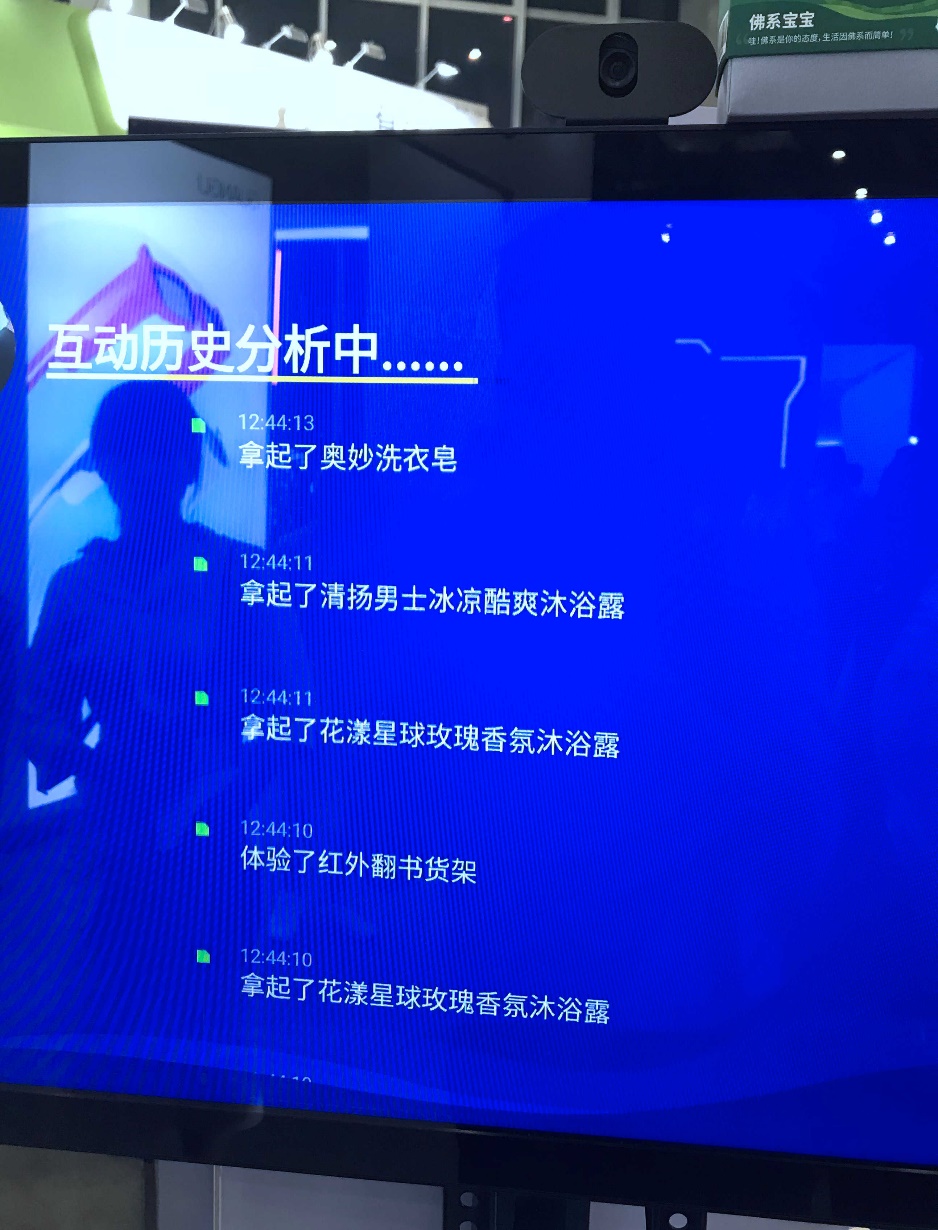 数据采集技术的进步
在商业环境下亦是如此
2023/9/18
大数据分析基础 (By Dr. Fang)
17
大数据的产生
存储（硬件）技术的进步
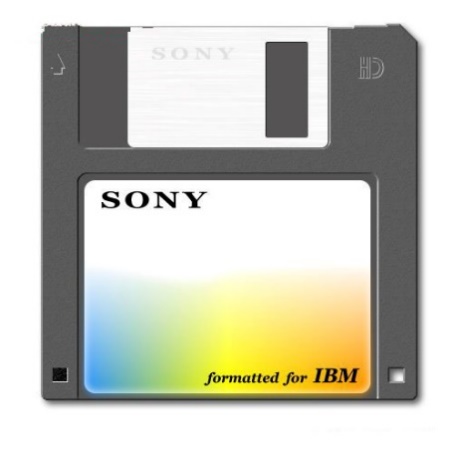 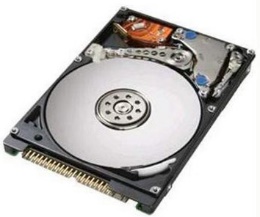 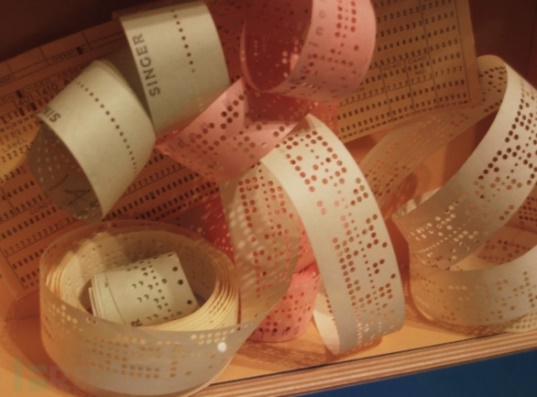 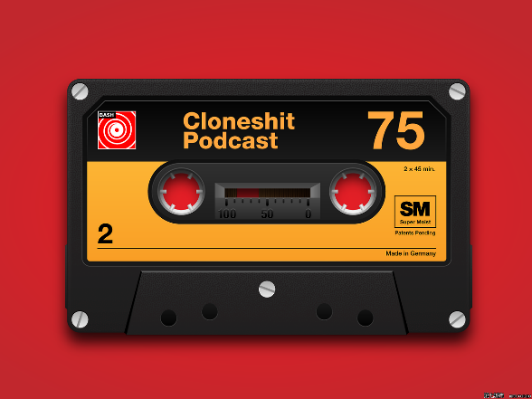 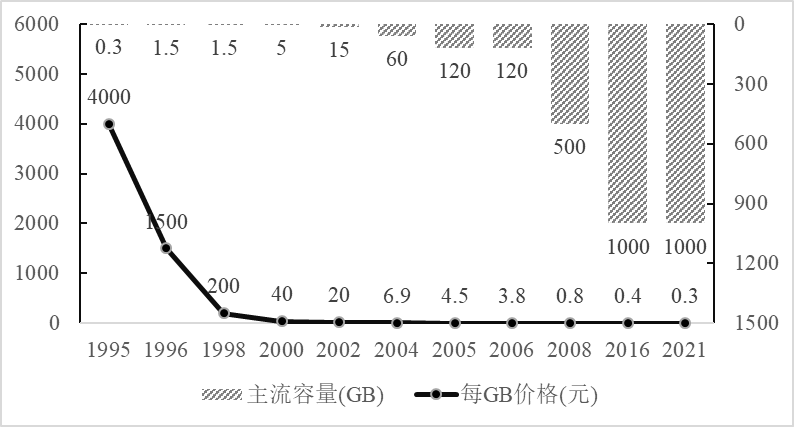 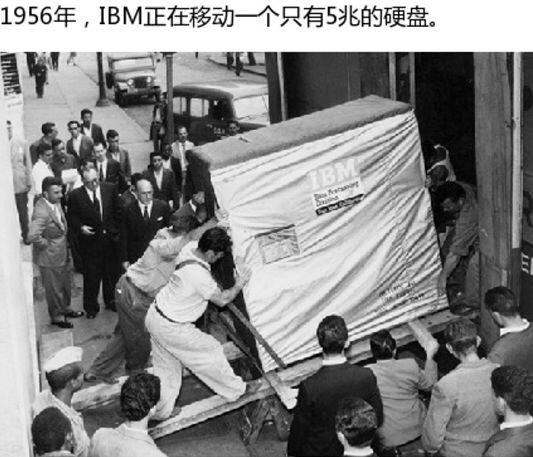 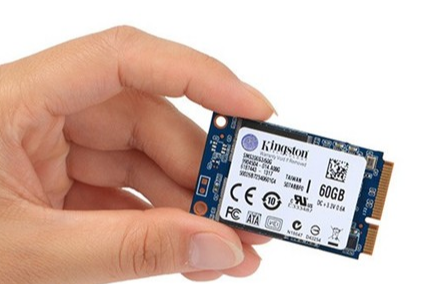 2023/9/18
大数据分析基础 (By Dr. Fang)
18
大数据的产生
其它硬件技术的进步
CPU
内存
64KB -> 8GB
网速
64KB/s -> 1GB/s
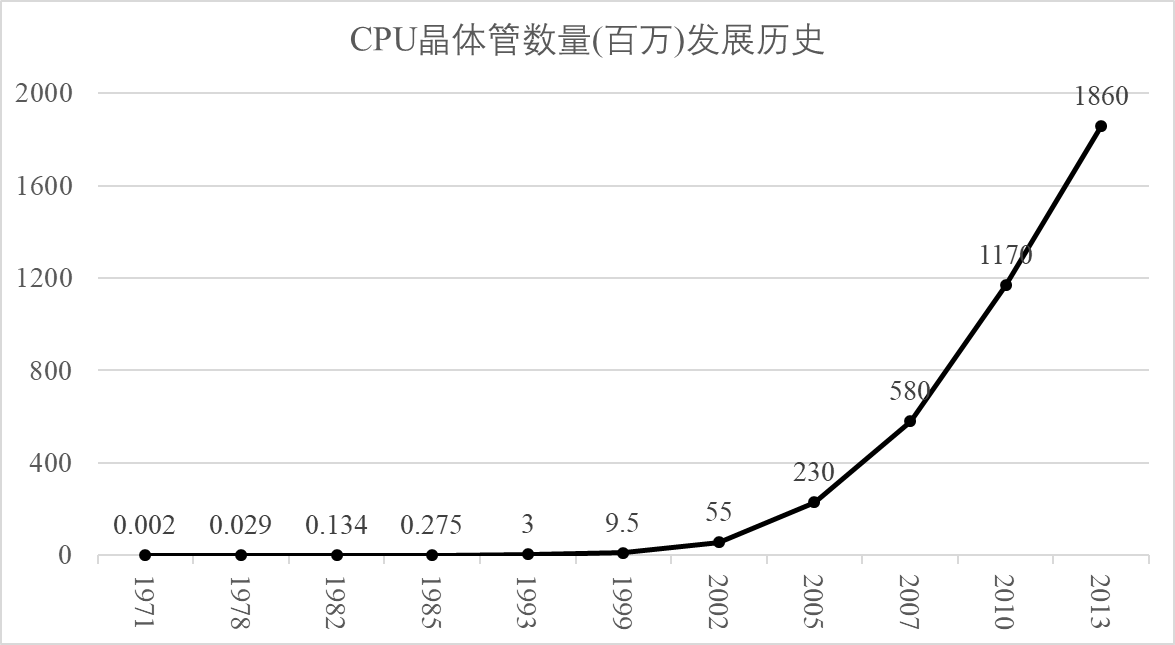 2023/9/18
大数据分析基础 (By Dr. Fang)
19
大数据的产生
1998年John Mashey在题为《Big Data and the Next Wave of InfraStress Problems, Solutions, Opportunities》的演讲中明确指出了飞速增长的数量和巨大的运算压力之间的尖锐矛盾，并认为这是一个充满了机会和挑战的研究领域。
数据量和硬件计算能力的矛盾
数据量和软件计算工具的矛盾
数据量和数据分析算法的矛盾
2023/9/18
大数据分析基础 (By Dr. Fang)
20
大数据处理和分析技术
数据挖掘
SPSS Modeler/Weka
统计性分析
SPSS/SAS/R
可视化分析
Tableau/ECharts/D3
工具/语言
Java/Python
分析
工具
流式实时计算
Storm
业务规则引擎
数据订阅
Kafka
NLP处理API
机器学习
Spark MLlib
类SQL检索
Spark SQL
业务
计算
ETL Kettle
分布式计算 Spark
数据仓库 Infobright
非结构化数据
全文检索：Elastic Search
分布式文件存储：MongoDB
数据
管理
NoSQL结构化数据: 
Cassandra
结构化数据
PostGre/MySQL
文件
系统
Linux Ext4/NFS
HDFS（Hadoop）
2023/9/18
大数据分析基础 (By Dr. Fang)
21
大数据分析基础
数据科学家所需技能
Drew Conway
数据科学家
数据分析师
优秀
咨询顾问
真正优秀的
数据科学家
2023/9/18
大数据分析基础 (By Dr. Fang)
22
大数据分析基础
技能列表
2023/9/18
大数据分析基础 (By Dr. Fang)
23
大数据分析基础
课程主要受众
（几乎）零基础的编程学习者
课程学习目标
初步理解编程思维/计算机思维
入门Python基础知识
预期在课程期间完成500-1000行的代码量
熟悉数据库的基本知识
了解大数据分析的思维方式
2023/9/18
大数据分析基础 (By Dr. Fang)
24
大数据（分析）的定义
大数据的3V（META集团的分析师Doug Laney，2001）
容量（volume）：数据的容量越来越大
速度（velocity）：数据的增长速度和所需的数据处理速度越来越快
多样（variety）：数据的格式越来越多样化
2012年时包括IBM、高德纳（Gartner）等在内的组织将3V扩展到了4V
新加入的属性是真实性（veracity）
真实性强调的是数据的准确性
大数据的定义也被认为是“无法用现有的软件工具提取、存储、搜索、共享、分析和处理的海量的、复杂的数据集合。”
2023/9/18
大数据分析基础 (By Dr. Fang)
25
大数据（分析）的定义
最重要的V应当是Value
大数据及大数据分析能产生的价值应当是巨大的，只有具有大价值的数据才能叫真正的大数据
海量数据进行无用输入无用输出（Garbage-In Garbage-Out）的处理和分析是没有意义的，也不应当被看作是大数据分析
价值的判断应当从两个方面来衡量
结果本身是否对用户而言具有意义
不同的用户都有各自的目标
目标达成那就是有意义的一次数据分析
是否有必要进行大数据分析
是否可以通过合理的抽样将大数据分析转化为传统的数据分析
大数据处理分析的模型和工具是否是对得到期望的结果是不可或缺的
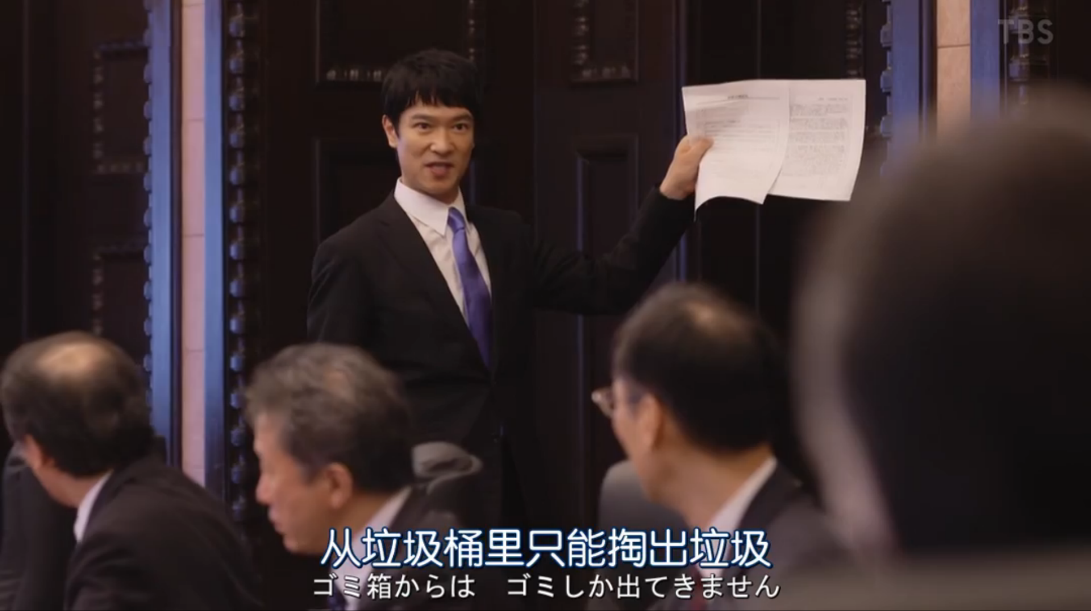 2023/9/18
大数据分析基础 (By Dr. Fang)
26
大数据分析的五个误区
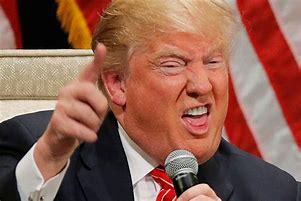 数据容量大就是大数据
大数据除了容量大以外还有数据变化速度快、数据类型丰富这两个特点
容量大不等于覆盖全面——义乌指数的胜利
美国总统富兰克林·罗斯福在1932年他第一次当总统的时候，美国和许多国家正在遭受经济危机，罗斯福面临的压力也很大。因此到了1936年罗斯福想竞选自己的第二任总统的时候，美国许多人预测罗斯福很难连任。罗斯福的主要竞选对手是兰登。
《文学文摘》在杂志里面夹上关于总统选举的调查问卷，然后收集反馈，最后收回来的有效问卷是240万份。根据这个调查结果，文学文摘宣布他们预测兰登将战胜罗斯福赢得大选。
当时还有一个机构，准确地说是一个年轻人，叫盖洛普，他的预测结果跟文学文摘的预测正好相反。他只调查了5000个人，根据这5000人的调查结果，盖洛普预测罗斯福当选。
罗斯福果然成功连任总统，盖洛普的预测胜利了。文学文摘因为这个事情后来就关门倒闭了。
为什么会失败？文学文摘虽然号称调查了240万人之多，但是它调查的主要群体，是当时美国国内相对而言有钱的那部分人。
2023/9/18
大数据分析基础 (By Dr. Fang)
27
大数据分析的五个误区
大数据只关注相关性不需要找出因果关系
“大数据分析只需要相关，不需要因果”（Viktor Mayer-Schönberger，《Big Data:A Revolution That Will Transform How We Live, Work, and Think》）
橙色车出现质量问题的概率仅为其它颜色车的一半。汽车的质量和颜色相关？
Google搜索指数真的能预测流感?
2009年，Google在甲流爆发前几周成功预测了特定州和地区的甲流传播情况，而CDC往往需要在爆发后一两周才可以做到。
2013年Nature报道Google预测的结果与CDC统计的实际结果相差甚远。
FICO在2011年提出了“遵从医嘱评分”——他们通过数据分析发现是否有私家车与是否按时吃药和是否使用抗生素存在着相关性。
一个可能的原因就是一个人如果连私家车都无法负担，那么他的生活水平和收入状况很可能非常糟糕，也就无法负担起医药的费用，因此就会出现不遵照医嘱吃药和使用抗生素的情况。
2023/9/18
大数据分析基础 (By Dr. Fang)
28
大数据分析的五个误区
为了大数据而大数据
不是所有的企业都适合使用或者需要使用大数据技术
只有大数据才能拯救世界
大数据目前的技术和应用都是在数据分析、数据仓库等方面，主要针对OLAP
没有在OLTP方面做出革命性的改变
所有的数据分析都称为大数据分析
比如对用户进行了人口统计学特征分析、简单的描述性行为分析等
数据分析通过新的处理模式对大数据进行处理的一个过程
新的模式是指新的数据存储、处理、分析的方法
2023/9/18
大数据分析基础 (By Dr. Fang)
29
大数据分析基础
Analysis v.s. Analytics
Business analysis和business analytics都翻译为商业分析，但是两者有很大区别。
Business analysis以定性的分析为主
比如SWOT分析、PEST分析等，同时辅以简单的定量分析，比如描述性统计分析等。
Business analytics的核心是用定量的分析方法对公司运营数据和外界商业数据的深度分析和挖掘
通常都会采用数据挖掘、统计学等学科的技术、模型和算法
得到business analysis所无法得到的隐藏在数据中的管理启示
大数据商务分析就是在business analytics中应用了大数据分析技术
2023/9/18
大数据分析基础 (By Dr. Fang)
30
大数据分析基础
大数据分析基本流程
否
是否符合需求
业务需求获取
数学建模
数据准备
数据分析
数据清理和处理
是
是
是否出现新情况
持续验证
结果展示
否
2023/9/18
大数据分析基础 (By Dr. Fang)
31
大数据分析基础
大数据分析基本流程
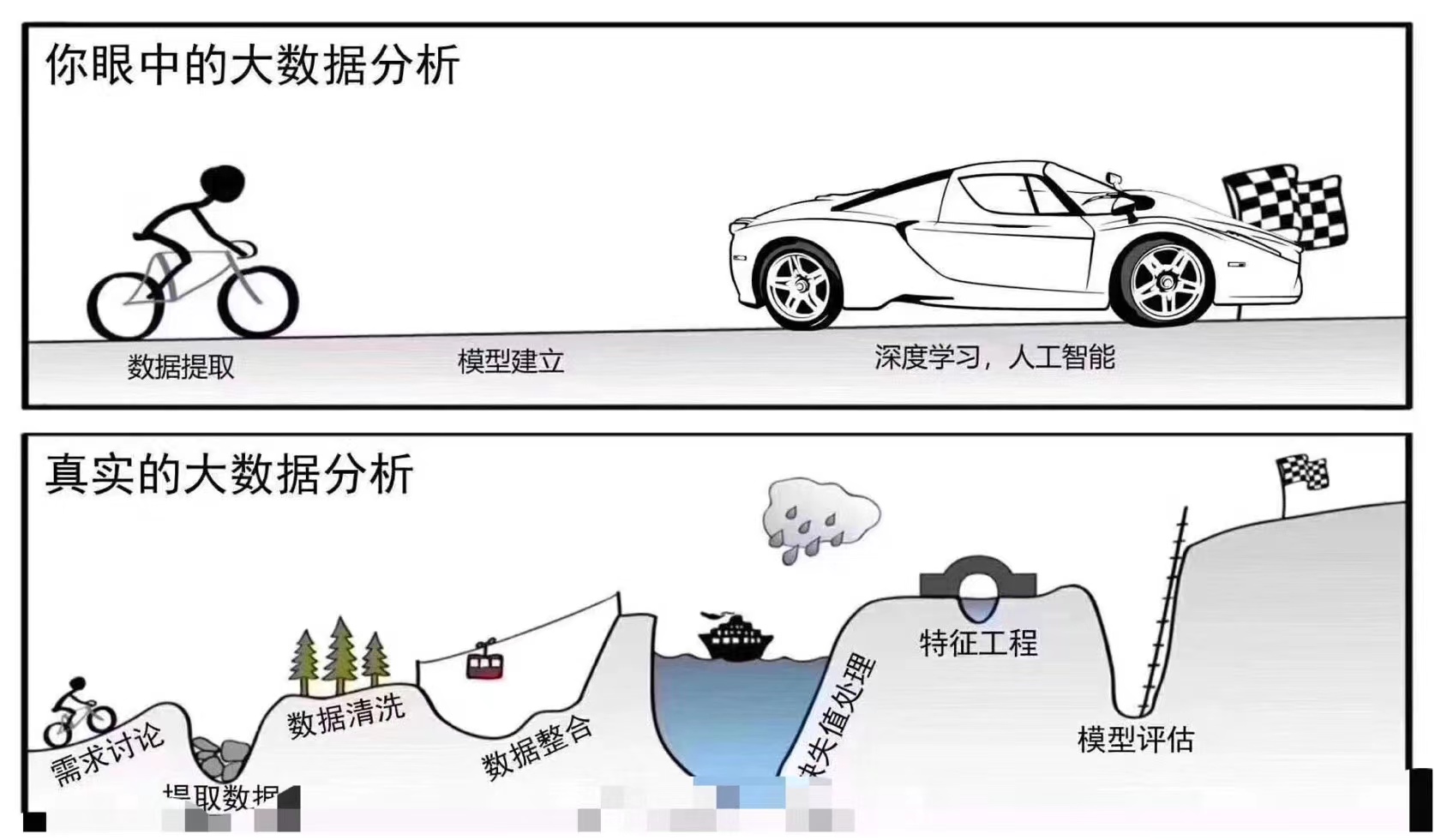 2023/9/18
大数据分析基础 (By Dr. Fang)
32
大数据分析基础
课程内容安排
大数据（商务）分析简介
Python入门
Python基础知识
Python数据获取
数据库入门
数据库基础
Python + MySQL
大数据时代的数据库发展
统计分析入门
利用Python进行可视化
统计分析简介
小组作业
课件等材料网址
SPOC学习平台
个人网页： https://binfang.info/BDA/
2023/9/18
大数据分析基础 (By Dr. Fang)
33
大数据分析基础
考核方式
出勤与课堂表现			10%
个人作业（实验作业×3）	30%
小组展示				20%
每组不多于5人
期末考试	（开卷）		40%
2023/9/18
大数据分析基础 (By Dr. Fang)
34